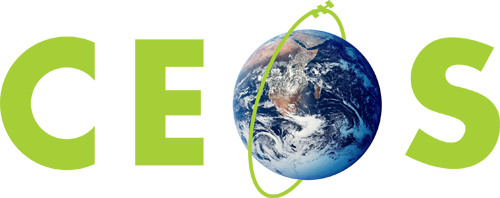 Committee on Earth Observation Satellites
OSVW- VC Update
Eric Lindstrom, NASA
OSVW-VC co-leads: Paul Chang (NOAA), Rashmi Sharma (ISRO) Stefanie Linow (EUMETSAT) 
CEOS SIT-33
Session 3 and Agenda Item 3.3
Boulder, CO, USA
24 – 25 April 2018
OSVW Constellation Status and Health
ASCAT (METOP-A&B)
Open and near real-time data access
ASCAT available through the EPS-SG(SCA) launch
METOP-C scheduled for a September 2018 launch
SCA (ASCAT Follow-On, EPS-SG) ~2022/23
ScatSat  September 2017 (Injected into ~9:45 am local crossing time and drifting to ~8:45 am)
Open and near real-time data access (April 24, 2017)
OSCAT follow-on (OceanSat-3&3A) ~2018/2019
CMA will be providing OSVW measurements starting with their FY-3E launch
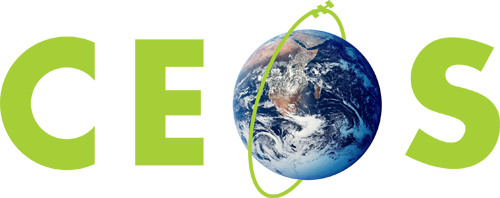 Committee on Earth Observation Satellites
CEOS Ocean Vector Surface Winds Virtual Constellation (OSVW-VC)  Current Status and Outlook
10
11
12
13
14
15
16
17
18
19
20
21
22
23
24
Launch
10/06
METOP-A Europe
METOP-C Europe
C-band
06/99
METOP-B Europe
Post EPS Europe
Oceansat-3A India
03/14
QSCAT USA
Oceansat-3 India
Oceansat-2 India
ScatSat India
HY-2A China
HY-2B China
CFOSAT China/France
RapidSCAT USA
Ku-band
HY-2C China
Meteor-M N3 Russia
Meteor-MP 3 Russia
Combined C- and Ku-band
FY-3E China
Advanced Scat series India?
FY-3G China
Operating
Approved
Note: Near real-time and open data access not assured for all missions listed
Proposed
Design Life
Extended Life
Design Life
Extended Life
Team Achievements and Planned Outputs
OSVW Standards and Metrics (VC-15) 
Calibration/validation methodology standards via the International Ocean Vector Winds Science Team (IOVWST) working groups
High wind speed validation
Outreach, training and advocacy
EUMETSAT-NOAA supporting EUMETSAT led satellite wind/wave training workshops for marine forecasters
Optimum OSVW constellation white paper (VC-14)
Describe and justify the oceanography and climate requirements for the satellite OSVW observing system constellation.
Update OSVW-VC web page(s)

All items will have some level or progress that can be followed-up in the next year
4
Synergies Among Teams
The OSVW-VC primarily engages the IOVWST for subject matter expertise.  However, the CEOS Ocean Variables Enabling Research and Applications for GEO (COVERAGE) initiative provides a framework for potentially working with other VC’s toward a common goal. 

Identify also any obstacles/barriers to progress and suggestions for how to overcome those obstacles/barriers. 
Resource limitations
5
Sustainable Commitment
NOAA, EUMETSAT, ISRO and NASA are the primary active agencies in the OSVW-VC
EUMETSAT and ISRO provide the anchor missions to the OSVW-VC observing system and NASA supports the IOVWST 
The critical subject matter expertise exists within the IOVWST
It would be beneficial to the VC if China would more fully engage CEOS given their plans for OSVW missions
The OSVW-VC meets once per year coincident with the IOWVST annual meeting
Are their any obstacles to the future viability of your team meeting its objectives?
Resource limitations
6